О правах - играя
Автор: Удовченко Т.А. воспитатель МБДОУ ЦРР д/с №31 
Г.Яровое Алтайского края
я
7
Семья
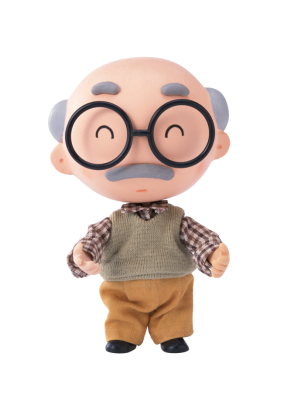 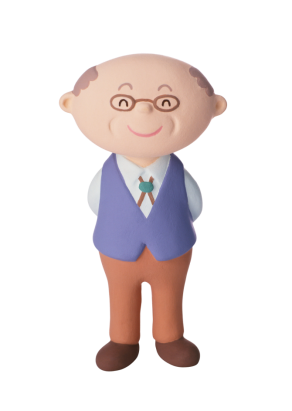 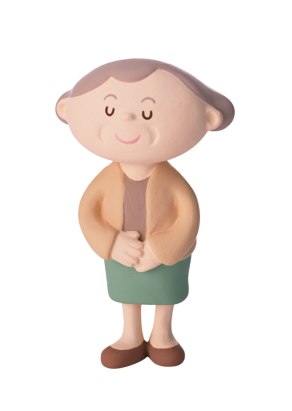 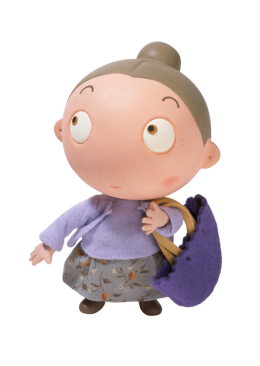 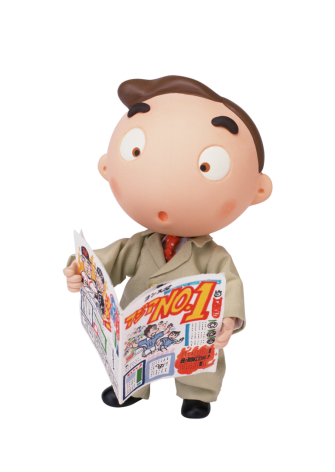 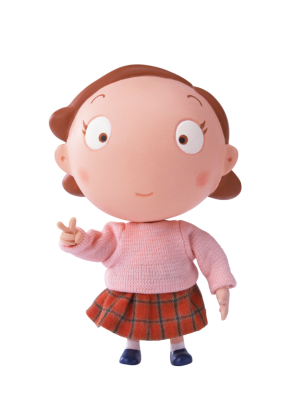 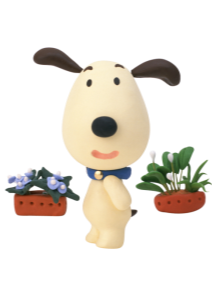 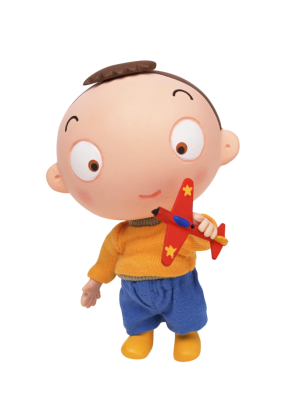 я
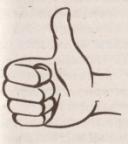 семь
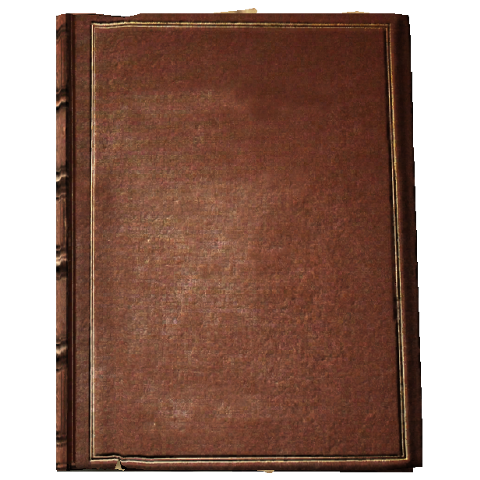 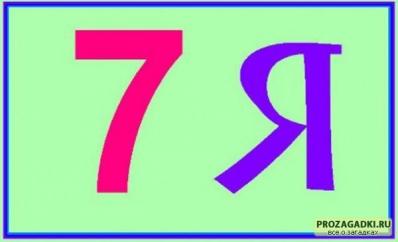 Тайна семи имен
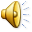 1
3
Маша
2
Настя
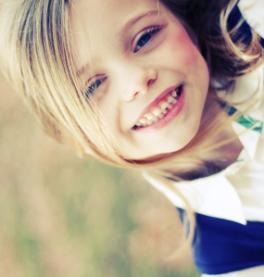 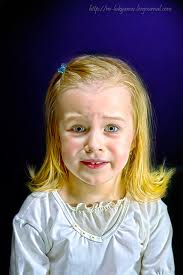 Катя
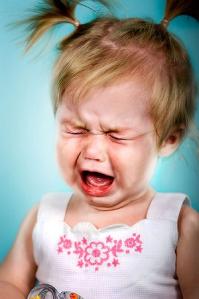 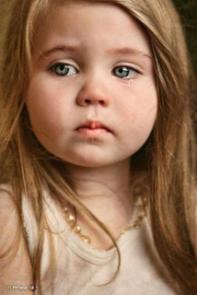 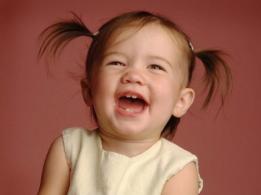 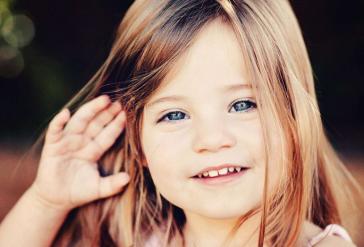 4
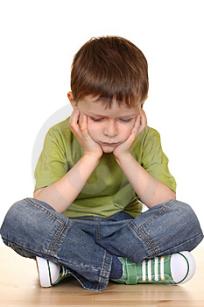 5
6
Саша
Никита
Максим
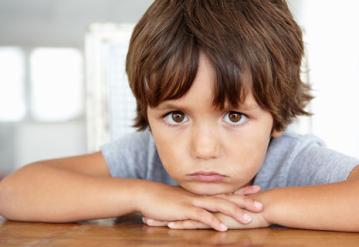 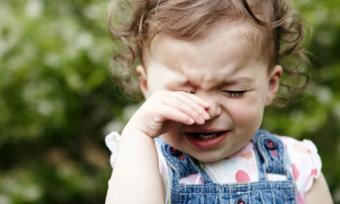 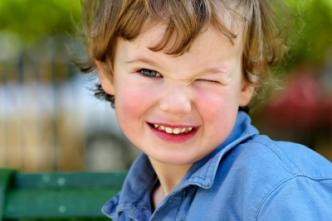 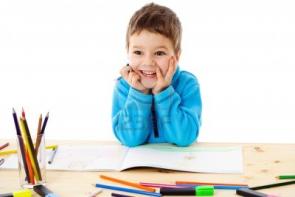 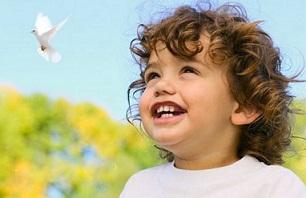 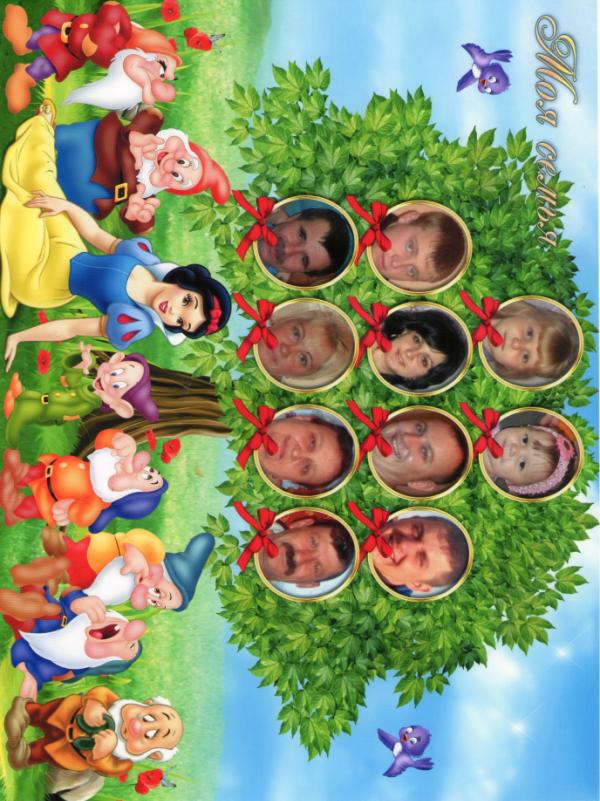 Седьмое колено
Мой дом – моя крепость
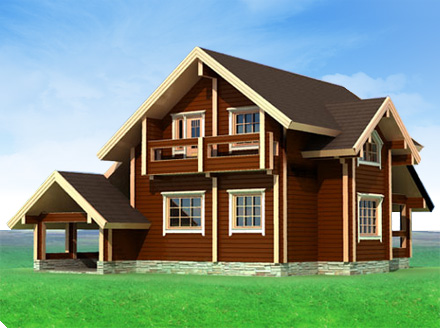 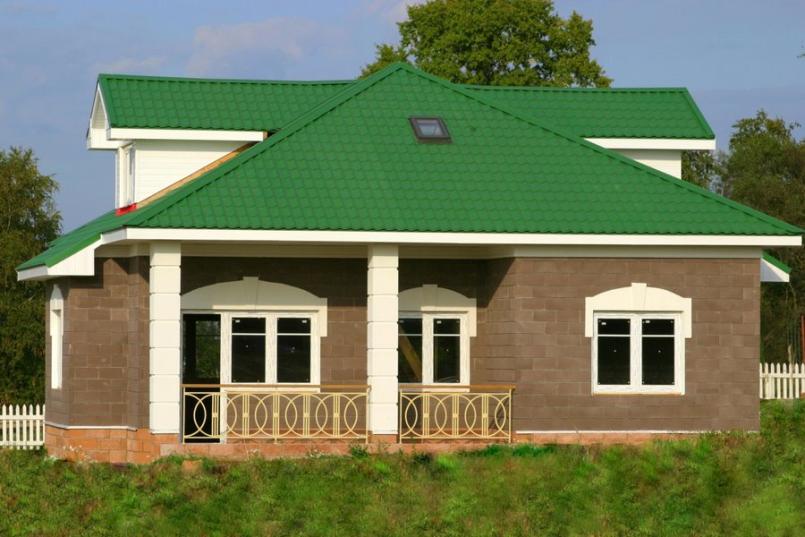 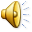 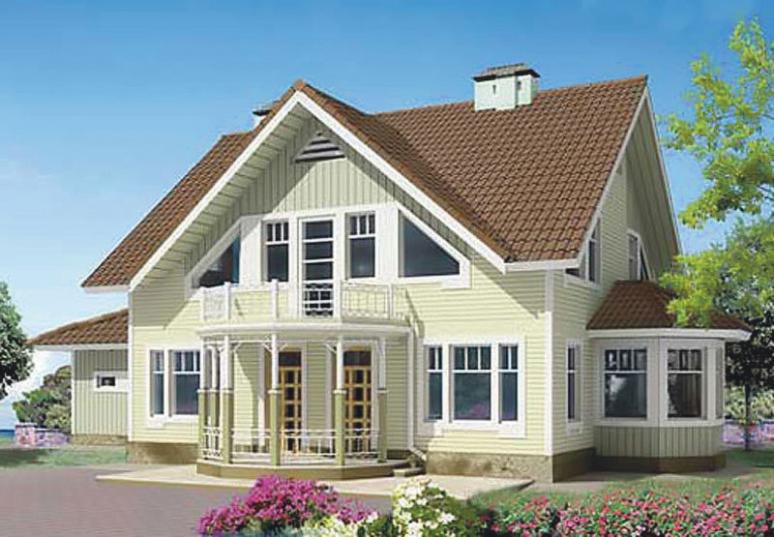 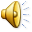 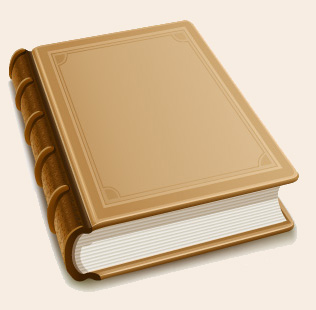